Topic 1:	Economics of Competition Policy
Antitrust Economics 2013
David S. Evans
University of Chicago, Global Economics Group
Elisa Mariscal
CIDE, ITAM, CPI
Topic 1	| Part 2		14 February 2013
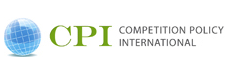 Date
Overview
Basic Economics of Competition Policy
3
The key concepts for understanding the economics of antitrust
Demand, Supply and Static Competition
[Speaker Notes: Concept of opportunity cost]
Consumer versus social welfare
Consumer welfare for an iPad
Consumer and produce surplus
Value
Maximum Amount Consumers Would Pay
Consumer Surplus
Cost to society
Price
Producer
Surplus
Output
7
Monopoly reduces consumer welfare
Static monopoly reduces consumer welfare
Supply (Cost)
Lost Consumer Surplus
Pm
Pc
Demand (Value)
Marginal Revenue
Qm
Qc
“Monopolies” have significant market power
Monopoly power can provide dynamic benefits
Monopoly isn’t all bad, or always bad, when looked at dynamically
Economics of New Products
Price
Consumers get the present discounted value of this area when a new product is created
Consumer Welfare
Price Charged
New Product Output
Consumer surplus from the Minivan almost $3B
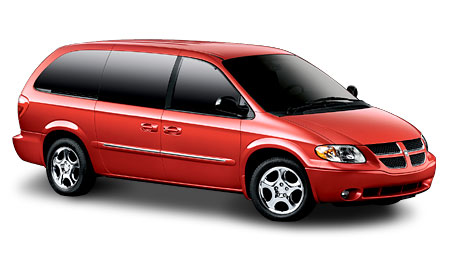 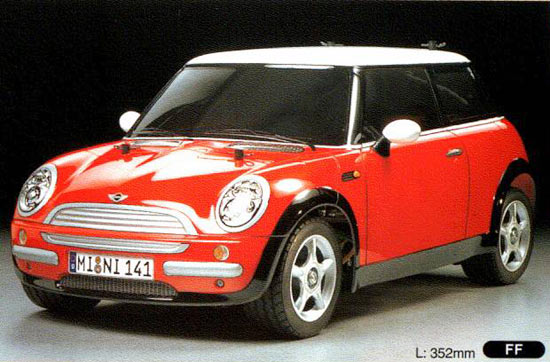 Mini
Minivan
Some questions to discuss over lunch
15
The Design of Competition Rules
How should society design the rules of the competition game to maximize welfare
Antitrust balances short and long-term benefits
Antitrust considers static v. dynamic tradeoff
[Speaker Notes: Contestable markets, Demsetz on why regulate utilities…
Competition policy: Markets work except when they don’t
Regulation: market failures exist, regulation is there to make them work “asi fi” they were competitive]
Antitrust rules for the game of competition
Boundary for game of competition
Competition rules assess whether the practice is “out-of-bounds”
Other Clearly Unlawful Practices
Lawful Competition in and for the Market
Hard-core cartels
Merger to monopolize or coordinate
Competition rules based on two tradeoffs
False positive vs. false negative decisions
A guide to error-cost terminology
The Design of Competition Rules
Key counterintuitive result of error cost analysis
Tests with modest error rates can have large error costs.
 Suppose out of 100, 90% are innocent and10% are guilty
Cost of convicting innocent is $20 and cost of exonerating guilty is also $20
Test has 20% error rate
Cost of convicting innocent is $360 (18 x $20)
If cost of letting guilty go free is less than $45 then it is better to have no prosecutions.
[Speaker Notes: CLEAN UPO]
Applications of error cost
24
The Role of Deterrence
Important role of antitrust rules is to discourage firms from crossing the line by punishing those who do
Various ways to discourage violations
The Role of Deterrence
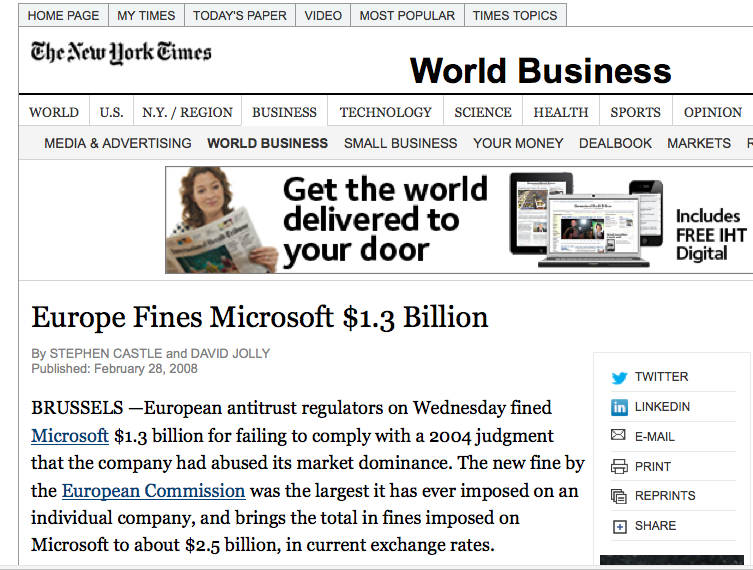 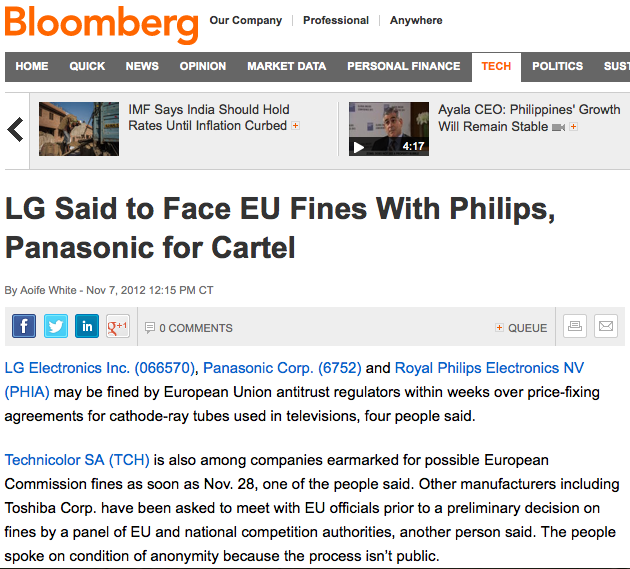 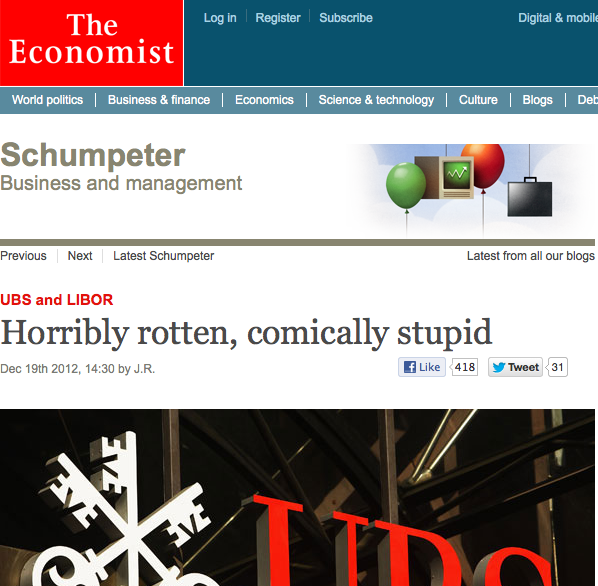 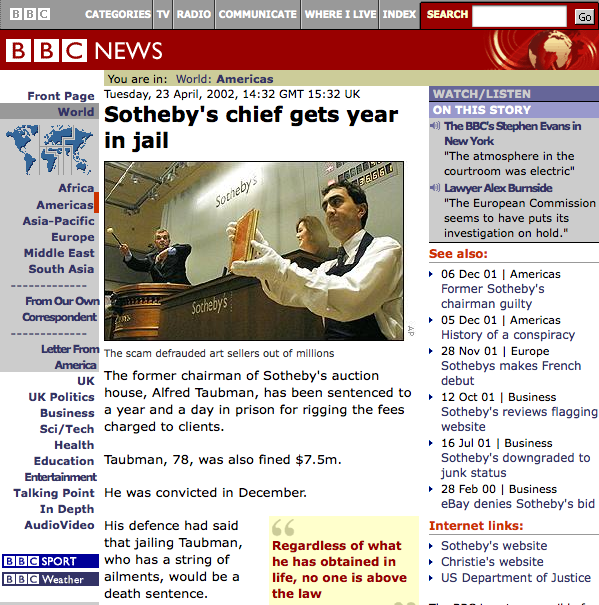 [Speaker Notes: INSERT HEADLINES ANNOUNCING MICROSOFT FINE—LARGEST EVER IN EUROPE.  INSERT HEADLINE SHOWING LIBOR FINE FOR UBS.]
Rules vs. deterrence
[Speaker Notes: REPLACE WITH OTHER JURISDICTIONS IF YOU CAN’T GET A NUMBER]
Competition rules across jurisdictions
[Speaker Notes: Some of the first cases at the CFC (and in Latin American countries) at their inception involved complaints from cartels members who were not complying]
Some more questions to discuss over lunch